Our theme this term are..
Biomes and 
Victorians
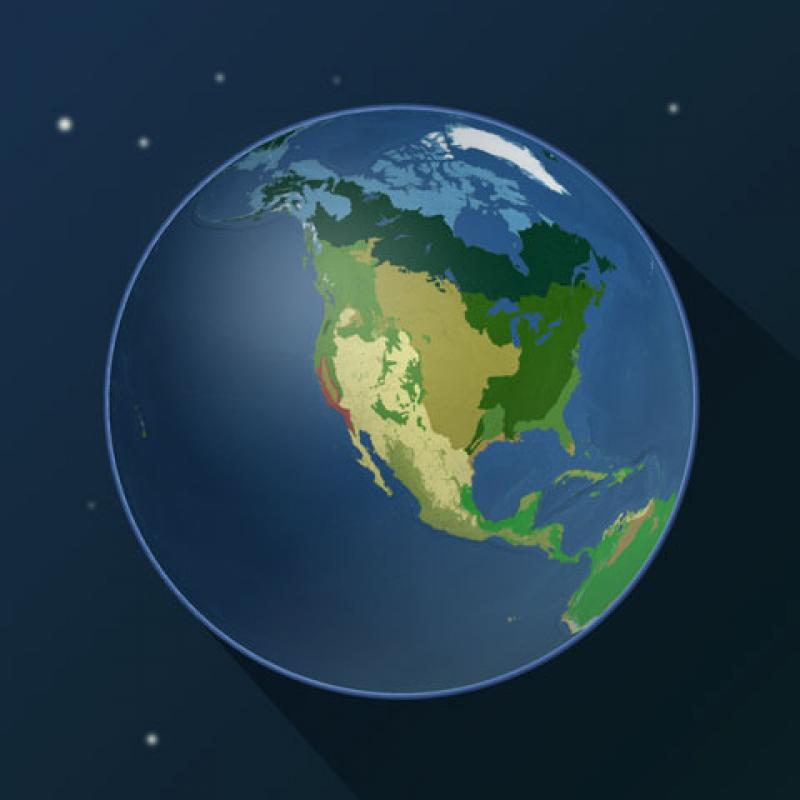 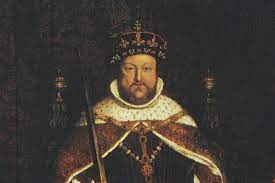